Profese
ČKZK1 – 1. lekce

Zuzana Lehoučková (ÚJOP – Voršilská)
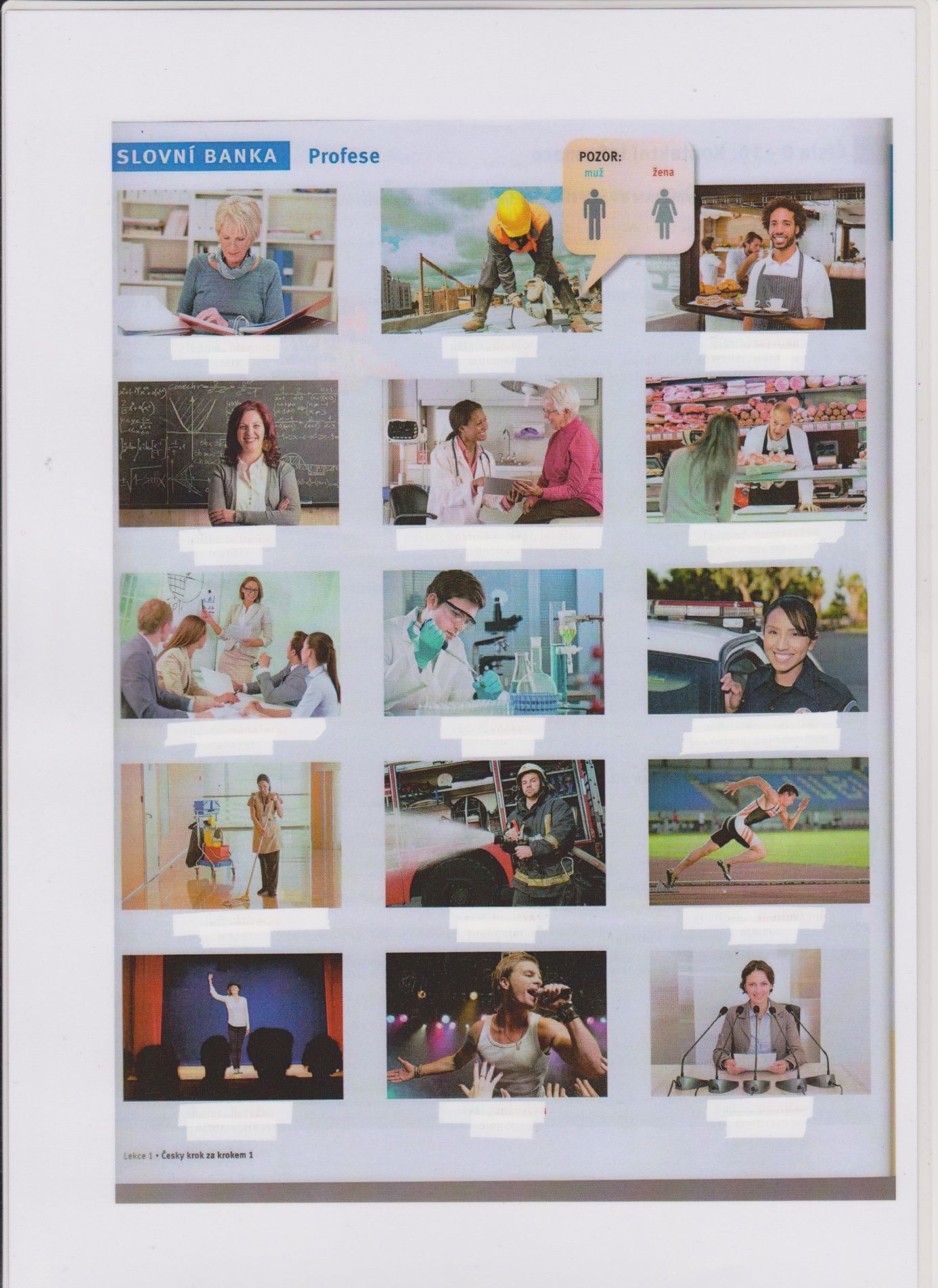 úředník - úřednice
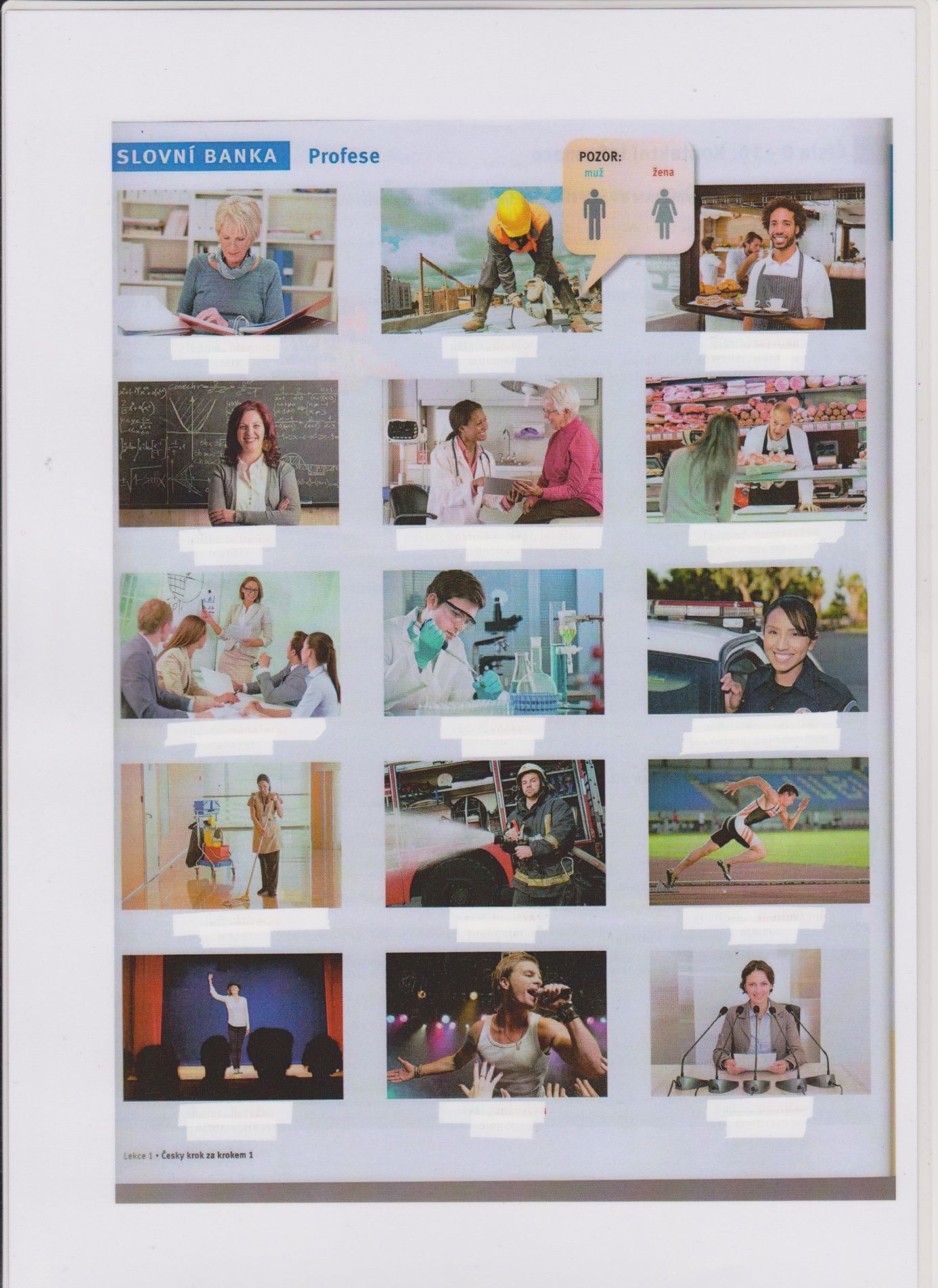 dělník - dělnice
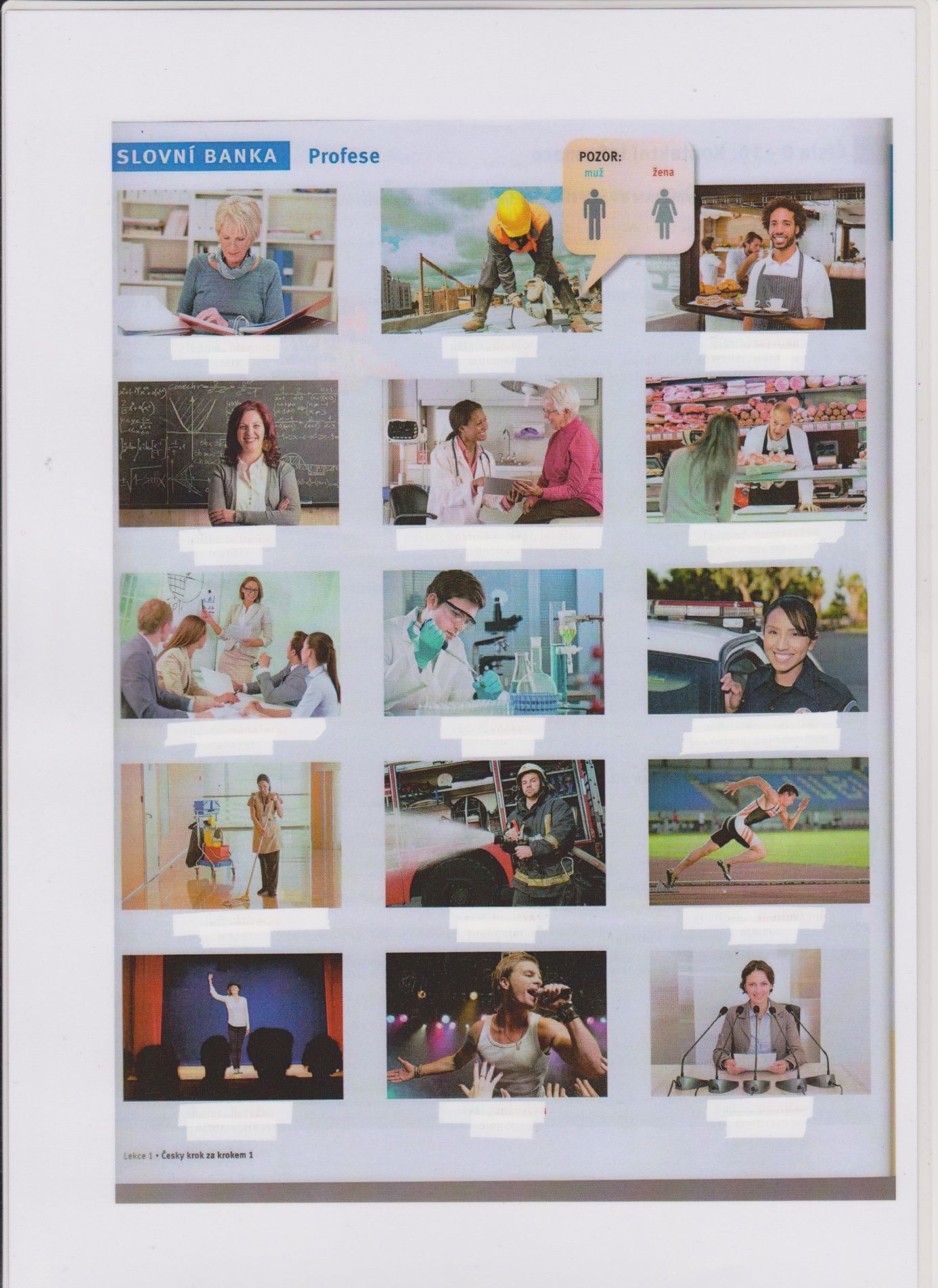 číšník - servírka
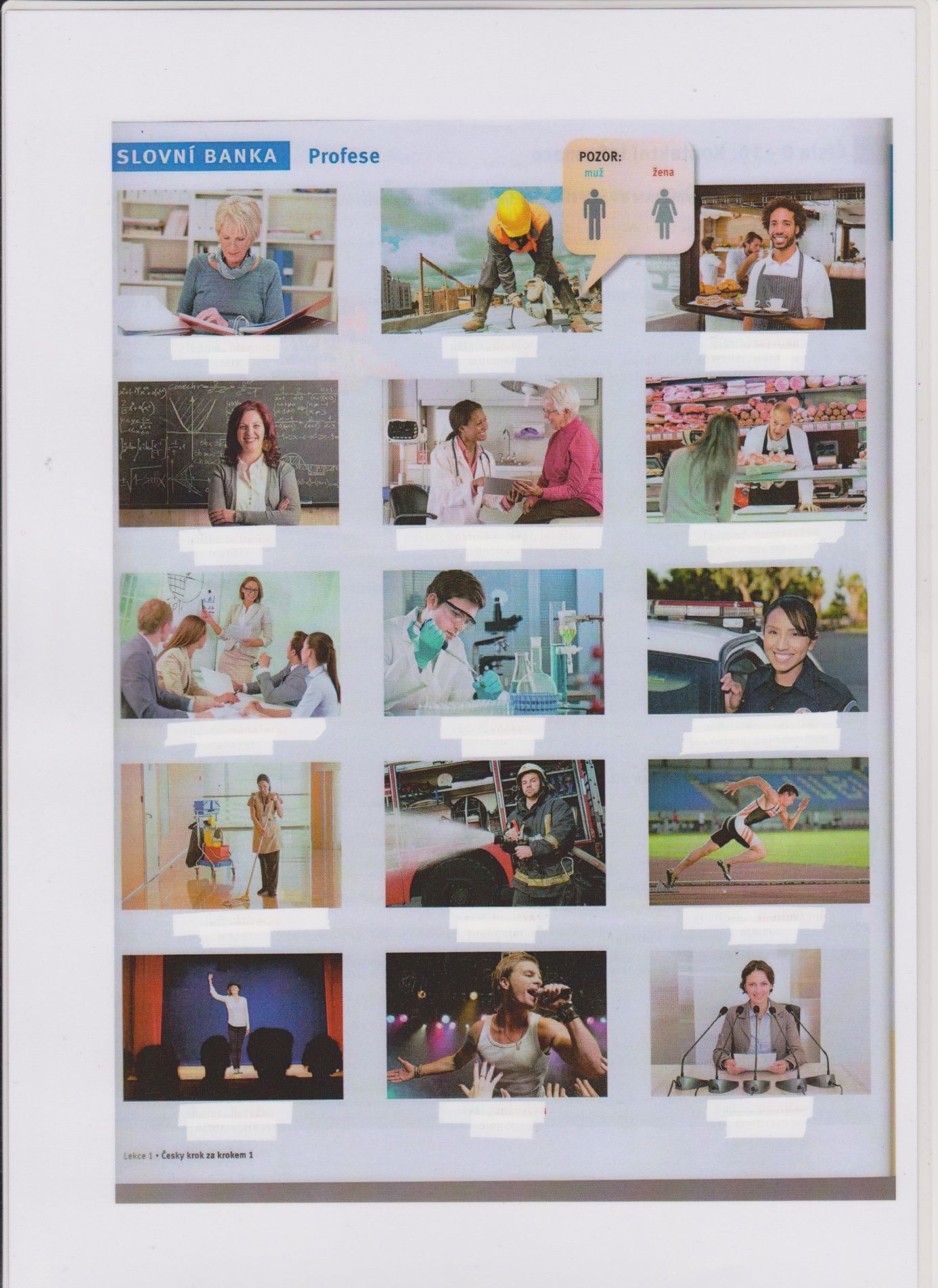 učitel - učitelka
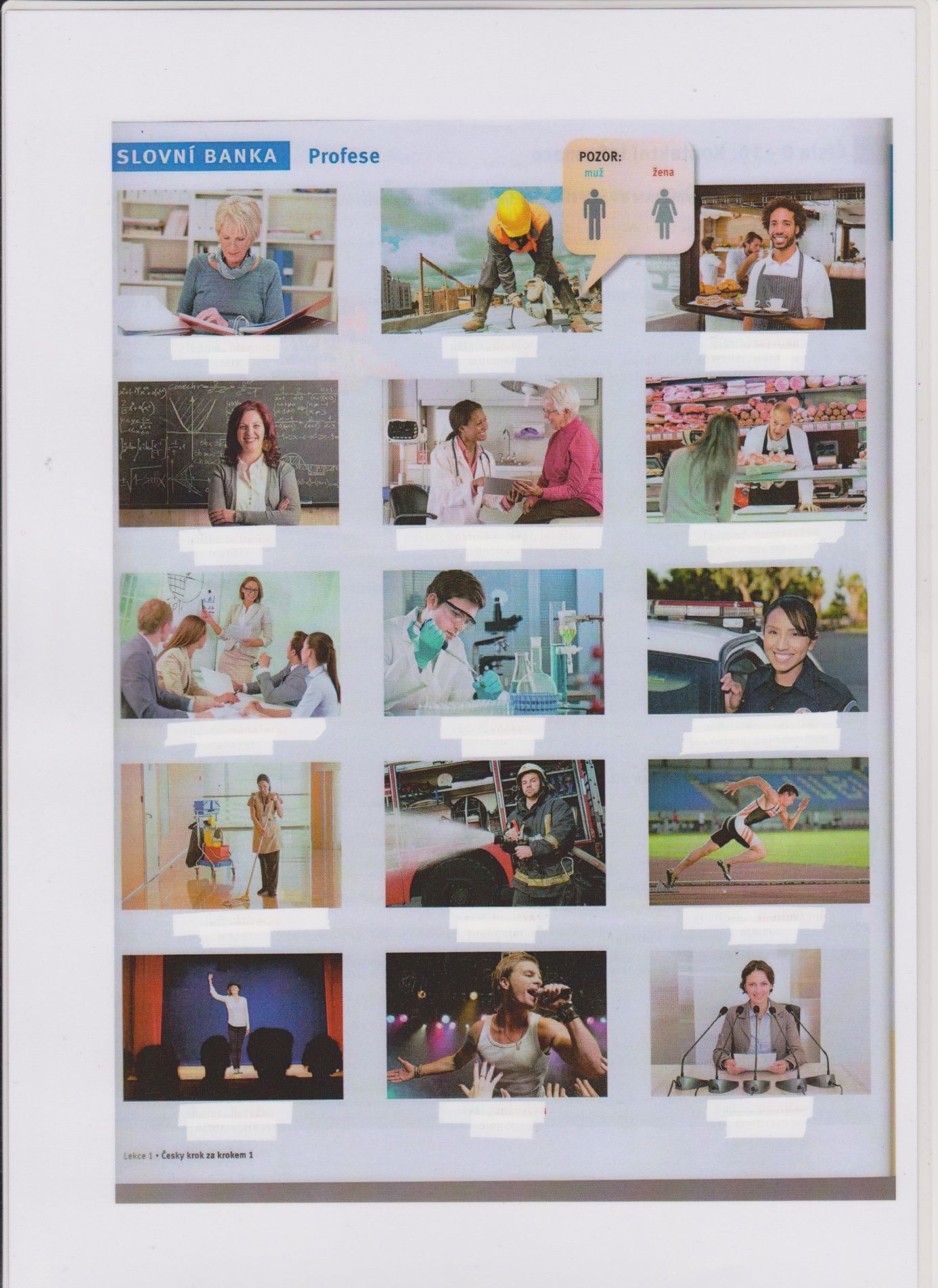 doktor - doktorka
lékař - lékařka
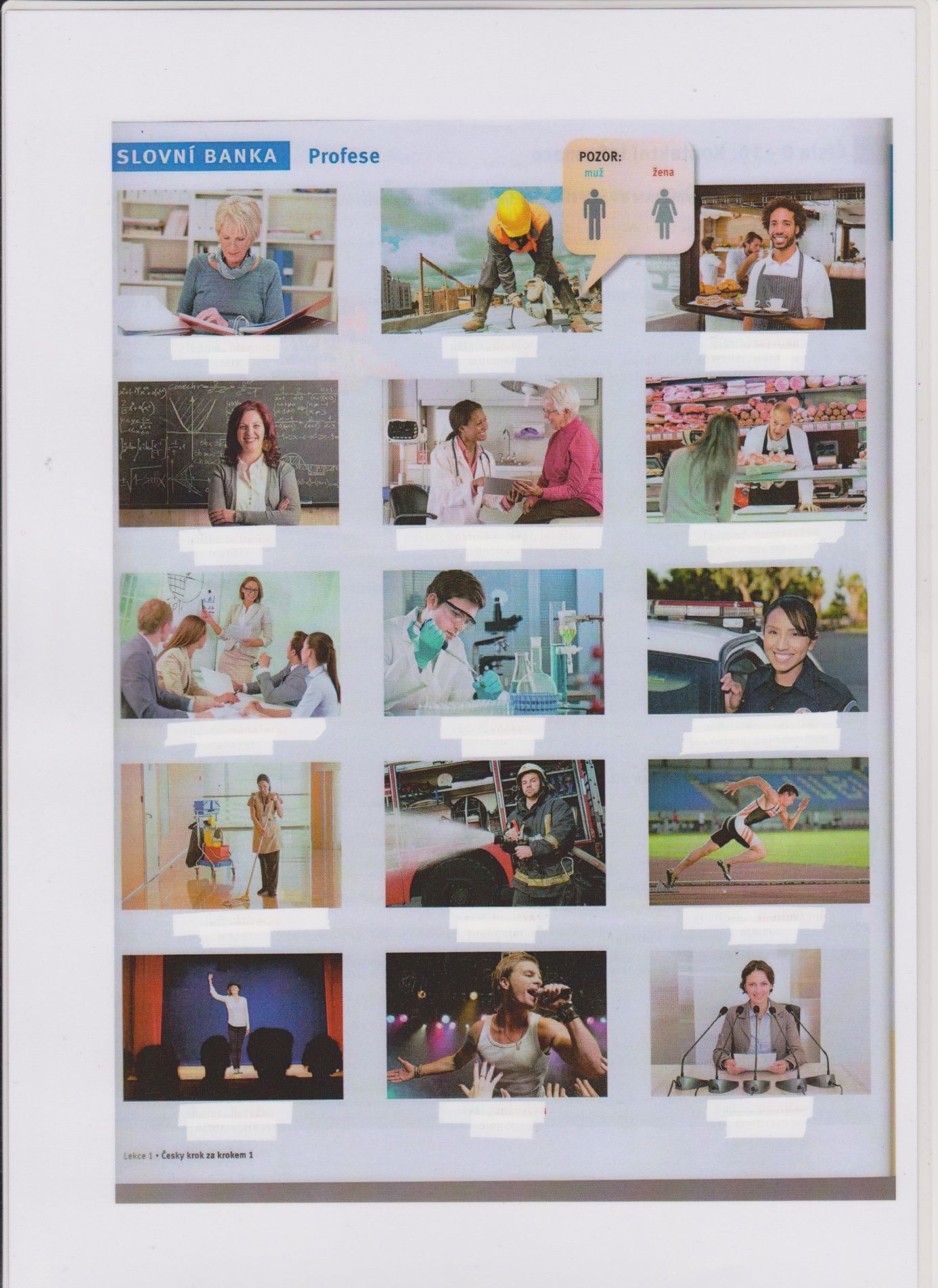 prodavač - prodavačka
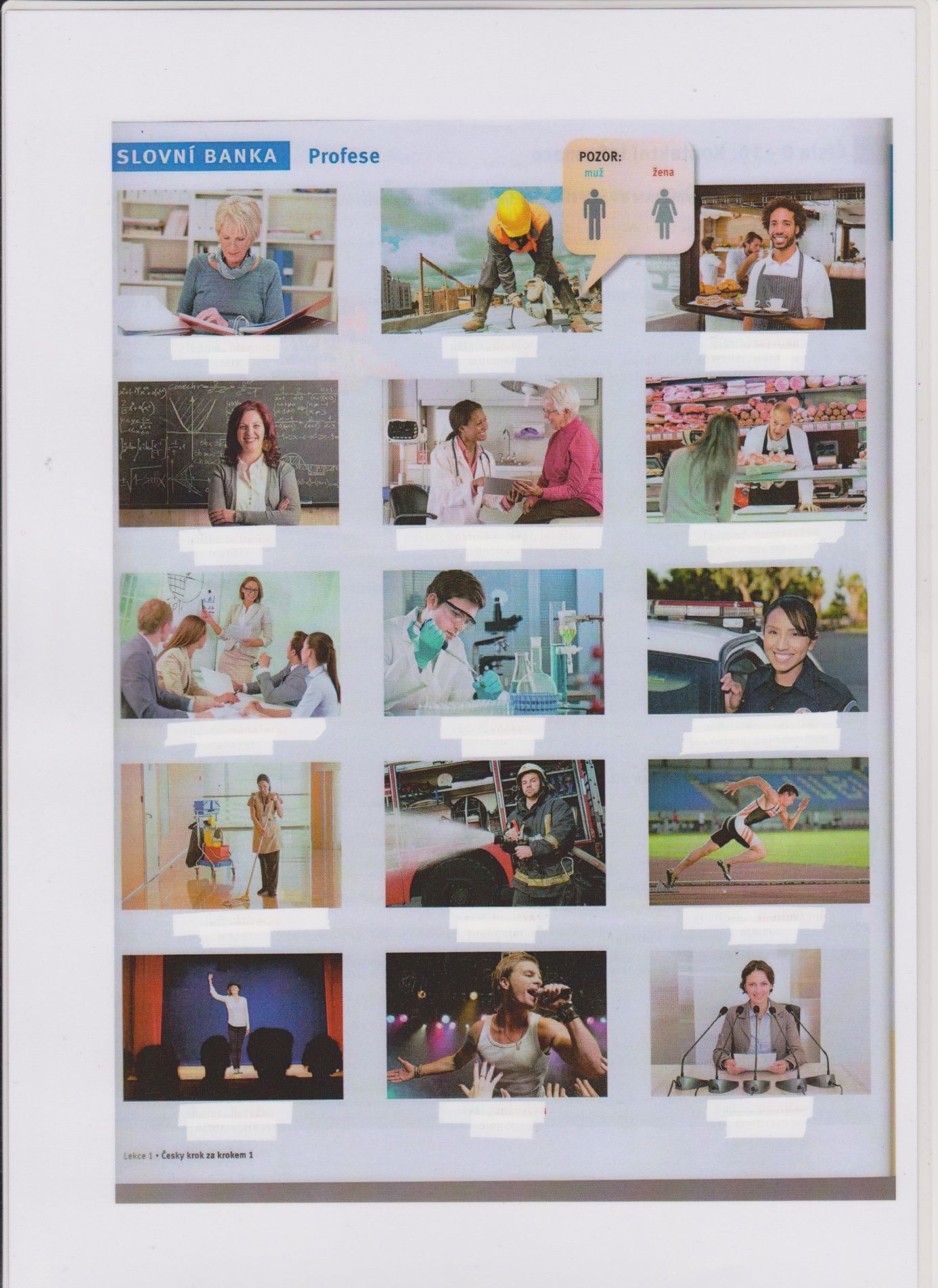 manažer - manažerka
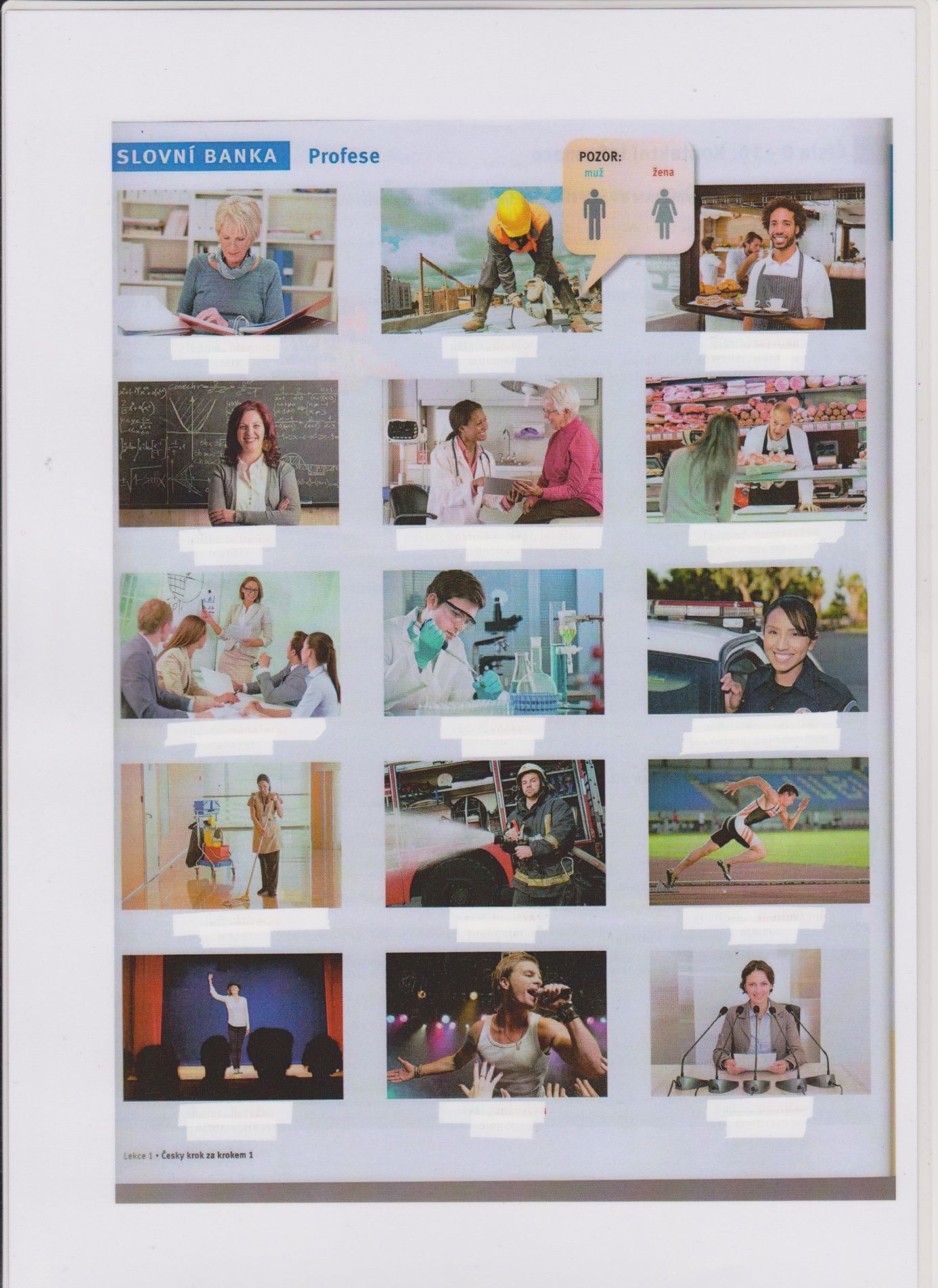 vědec - vědkyně
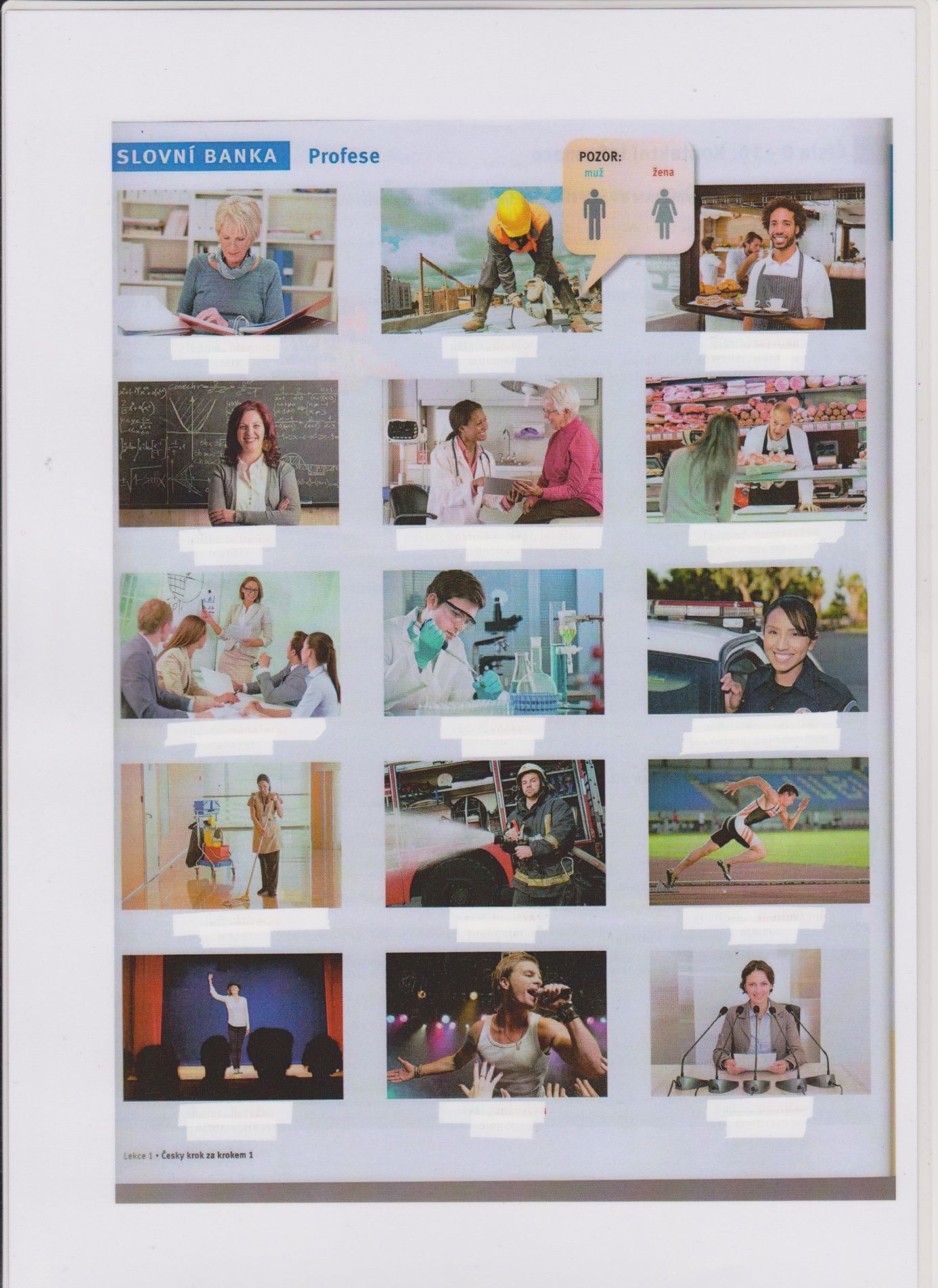 policista - policistka
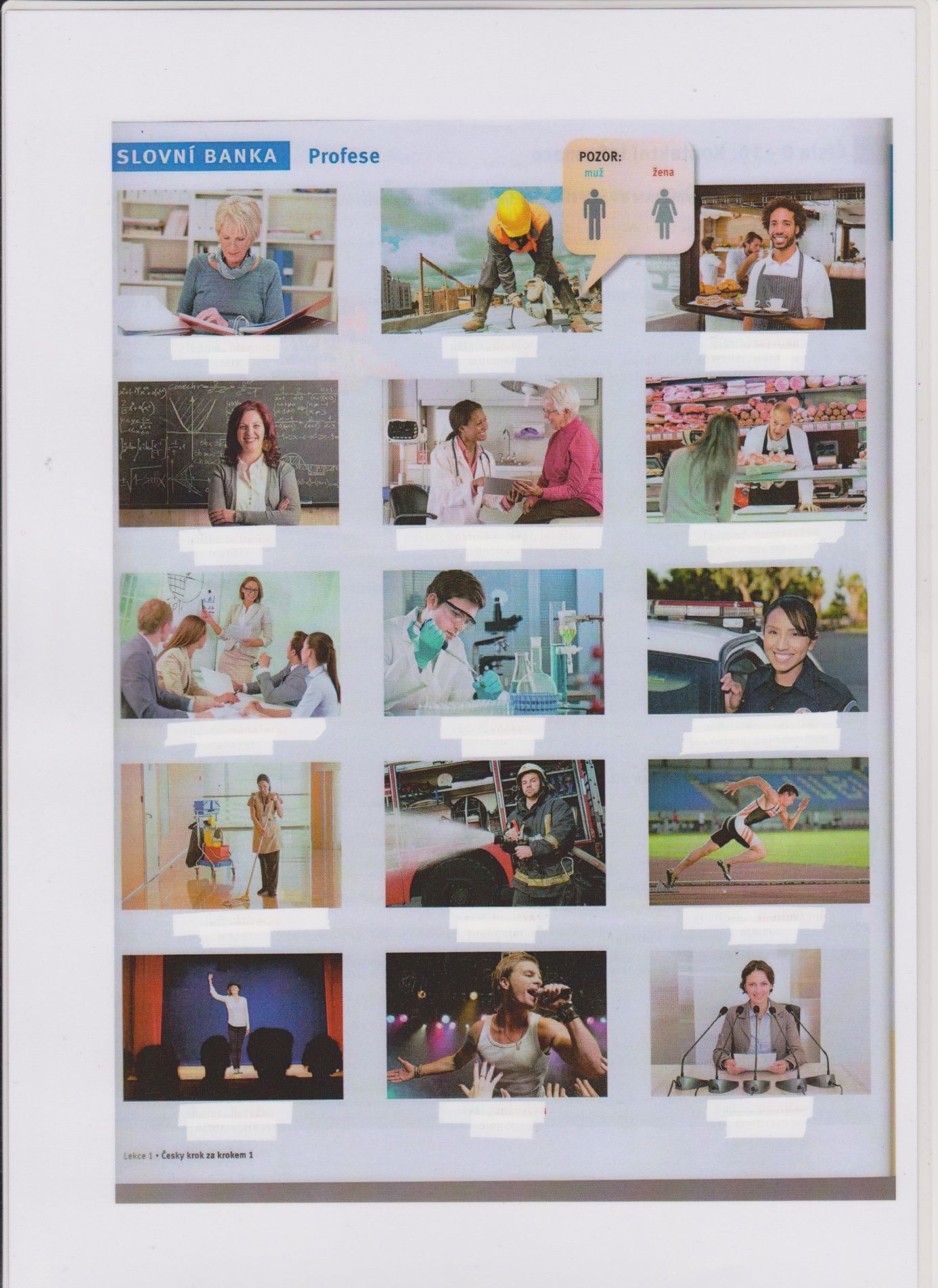 uklízeč - uklízečka
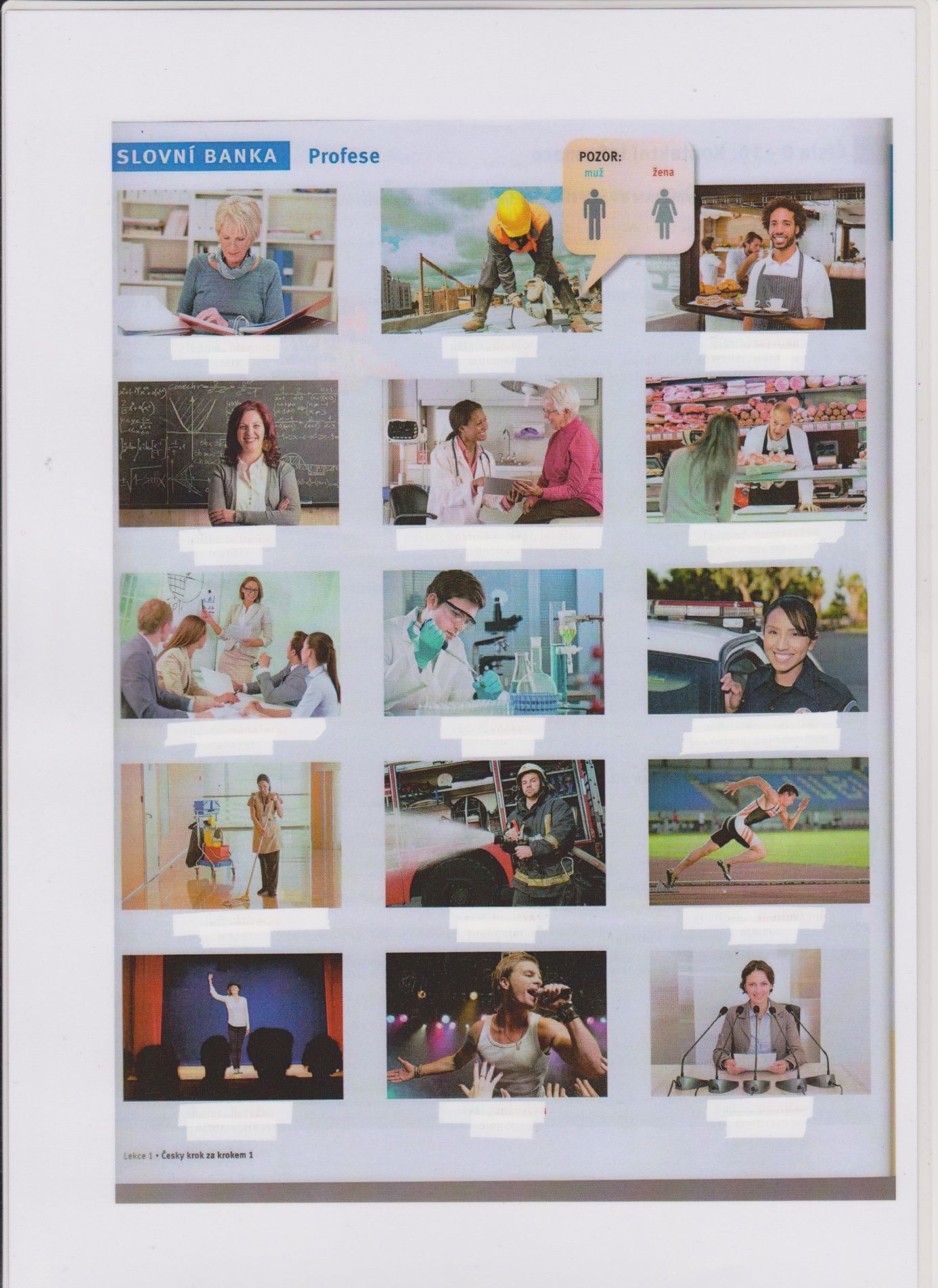 hasič – hasička
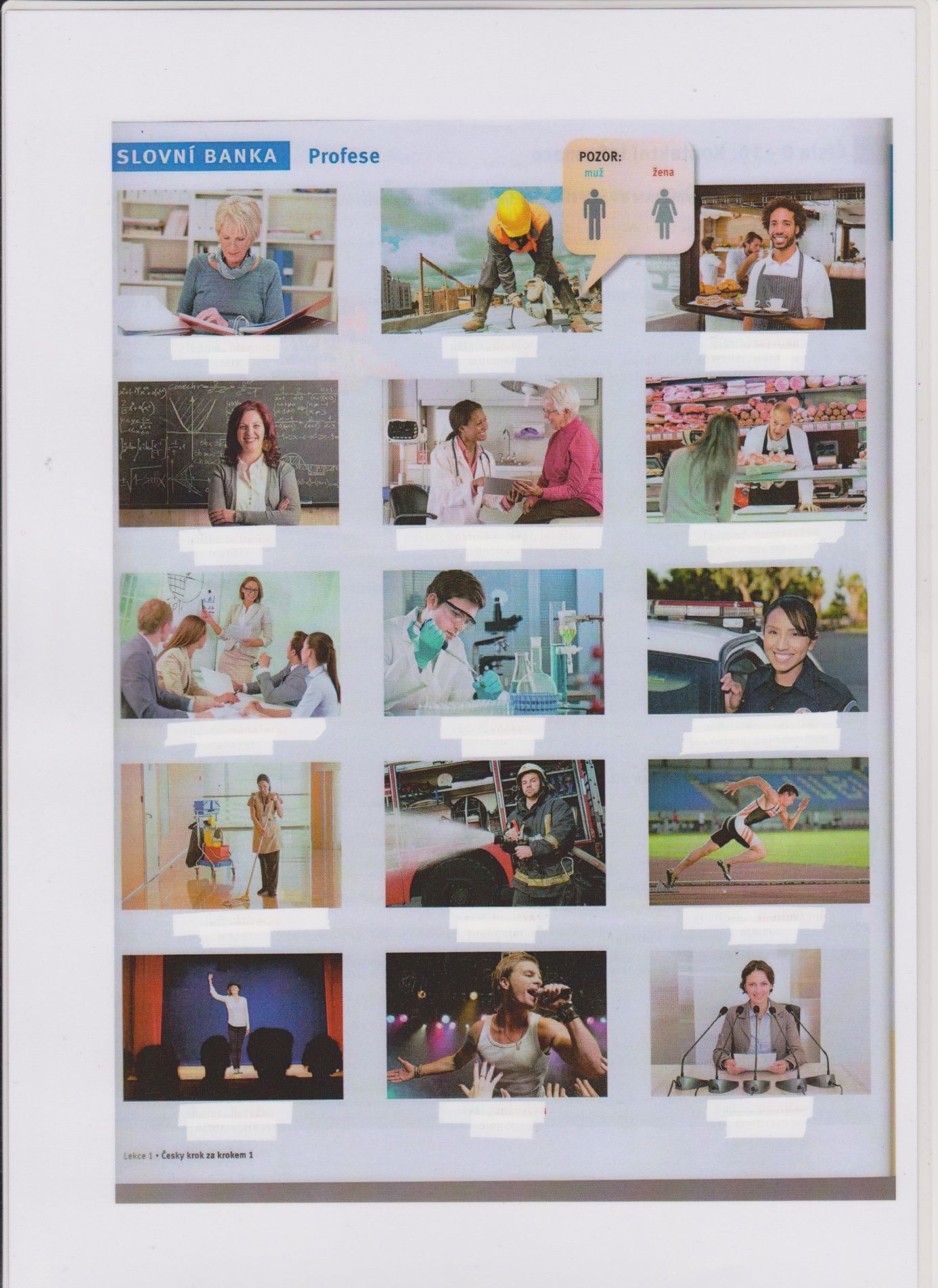 sportovec - sportovkyně
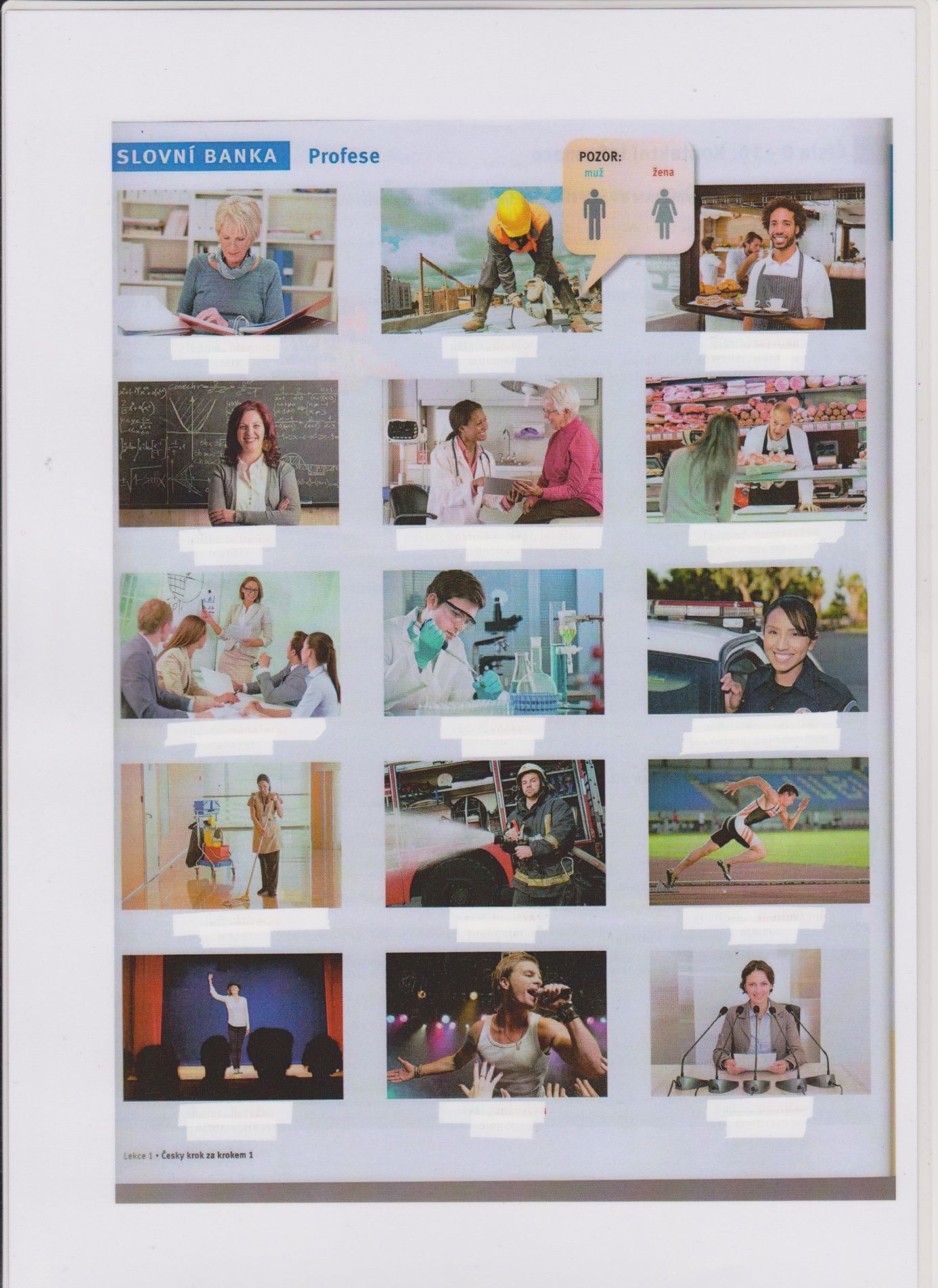 herec - herečka
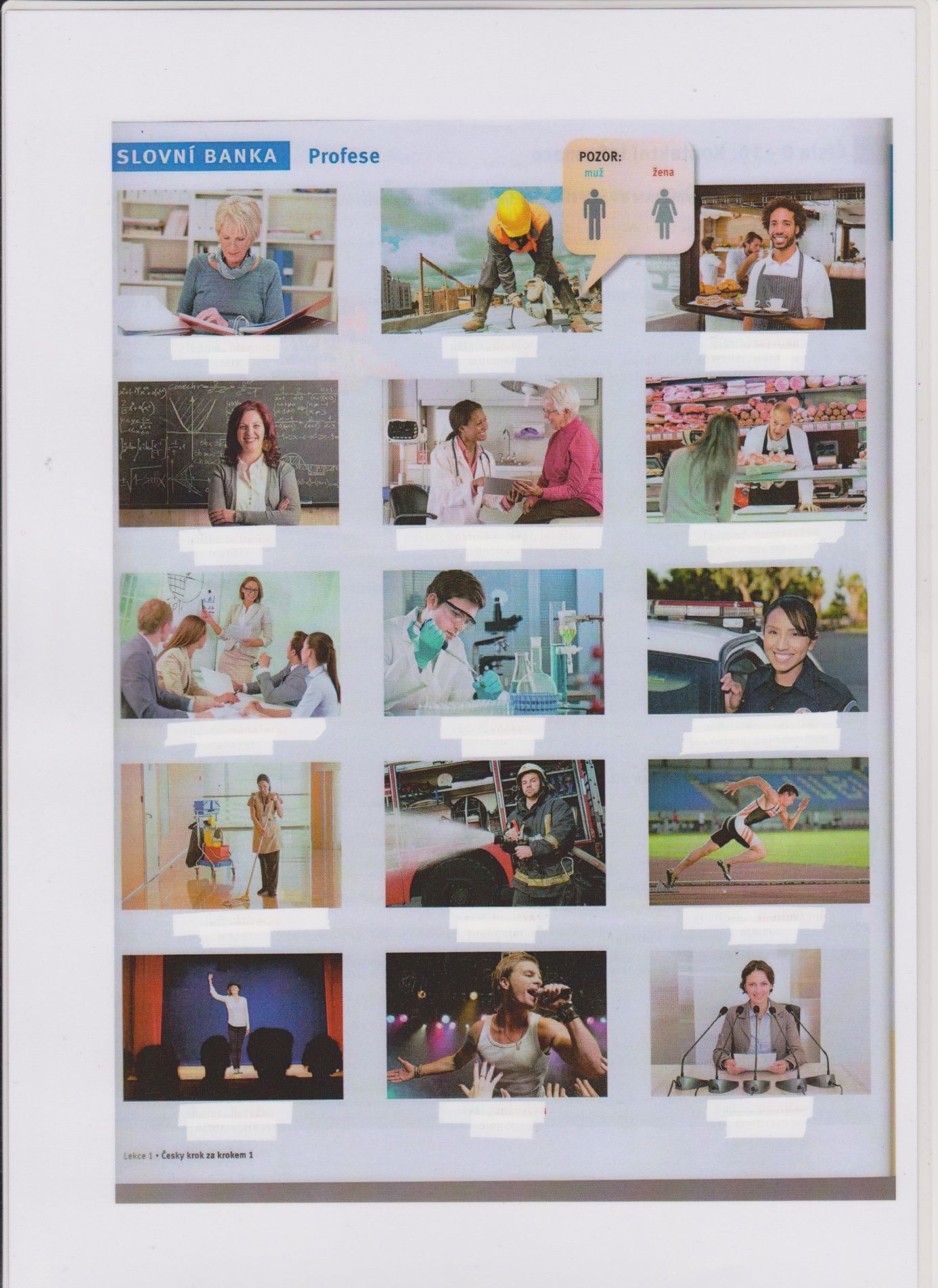 zpěvák - zpěvačka
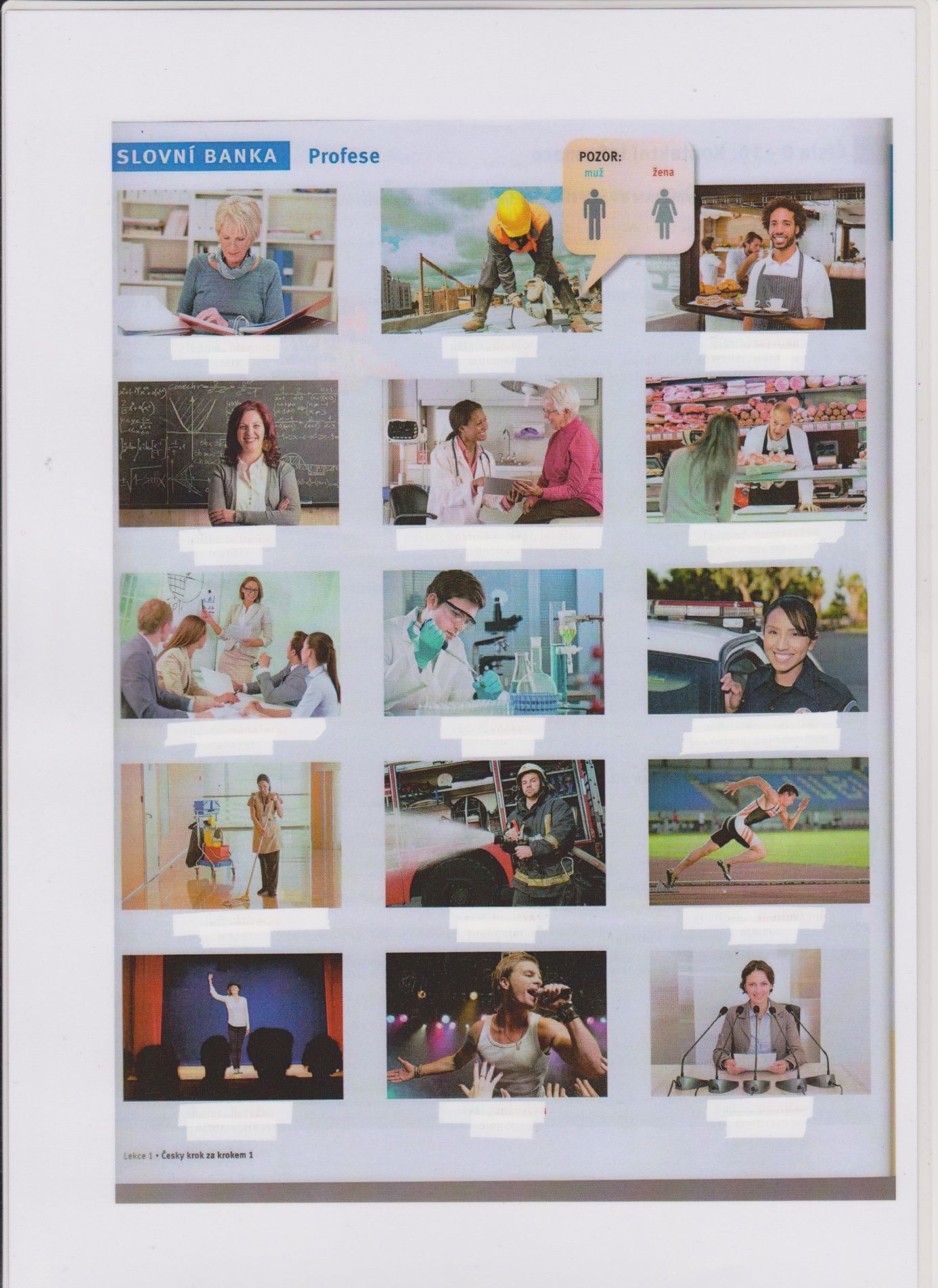 politik - politička
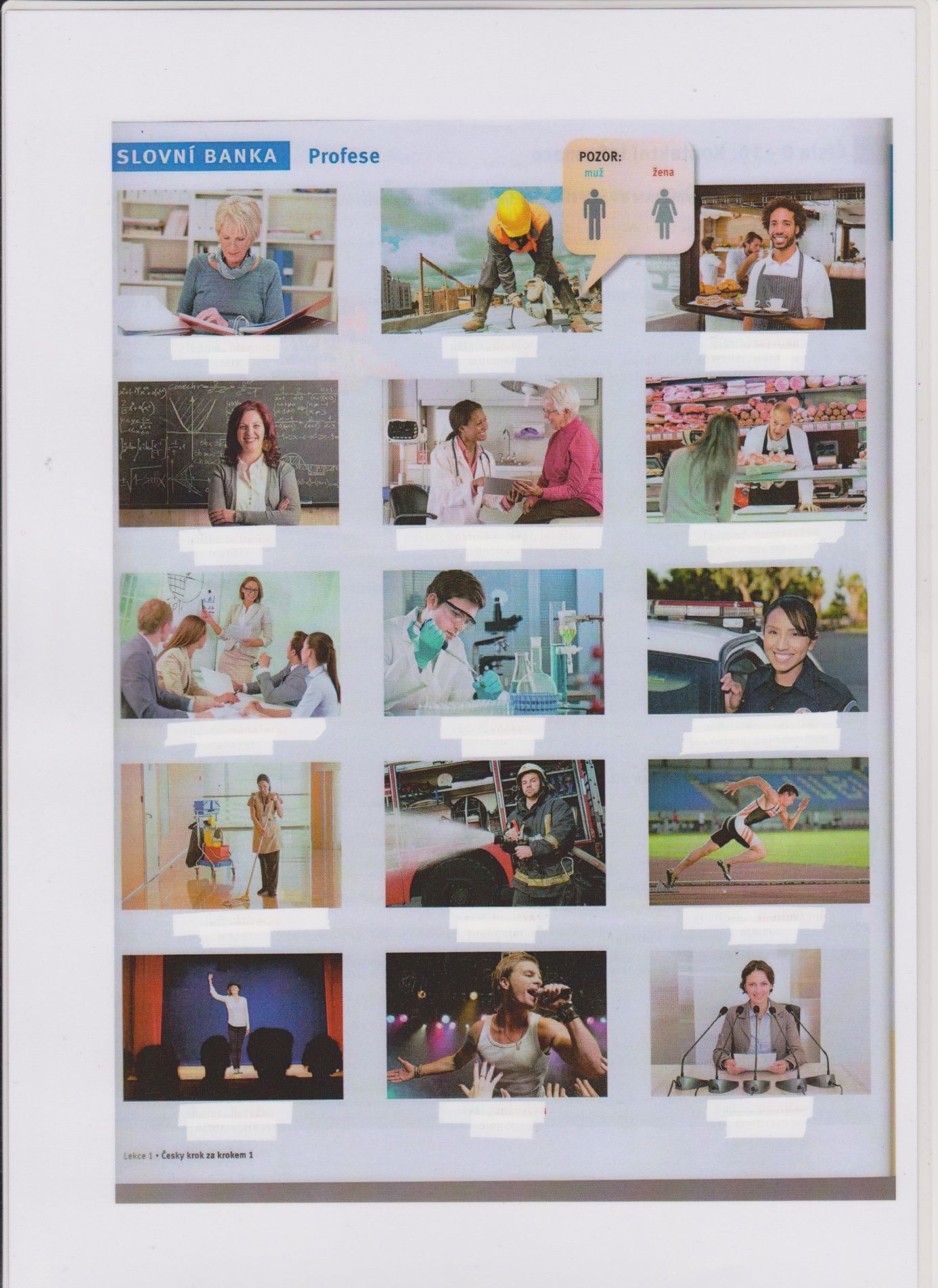 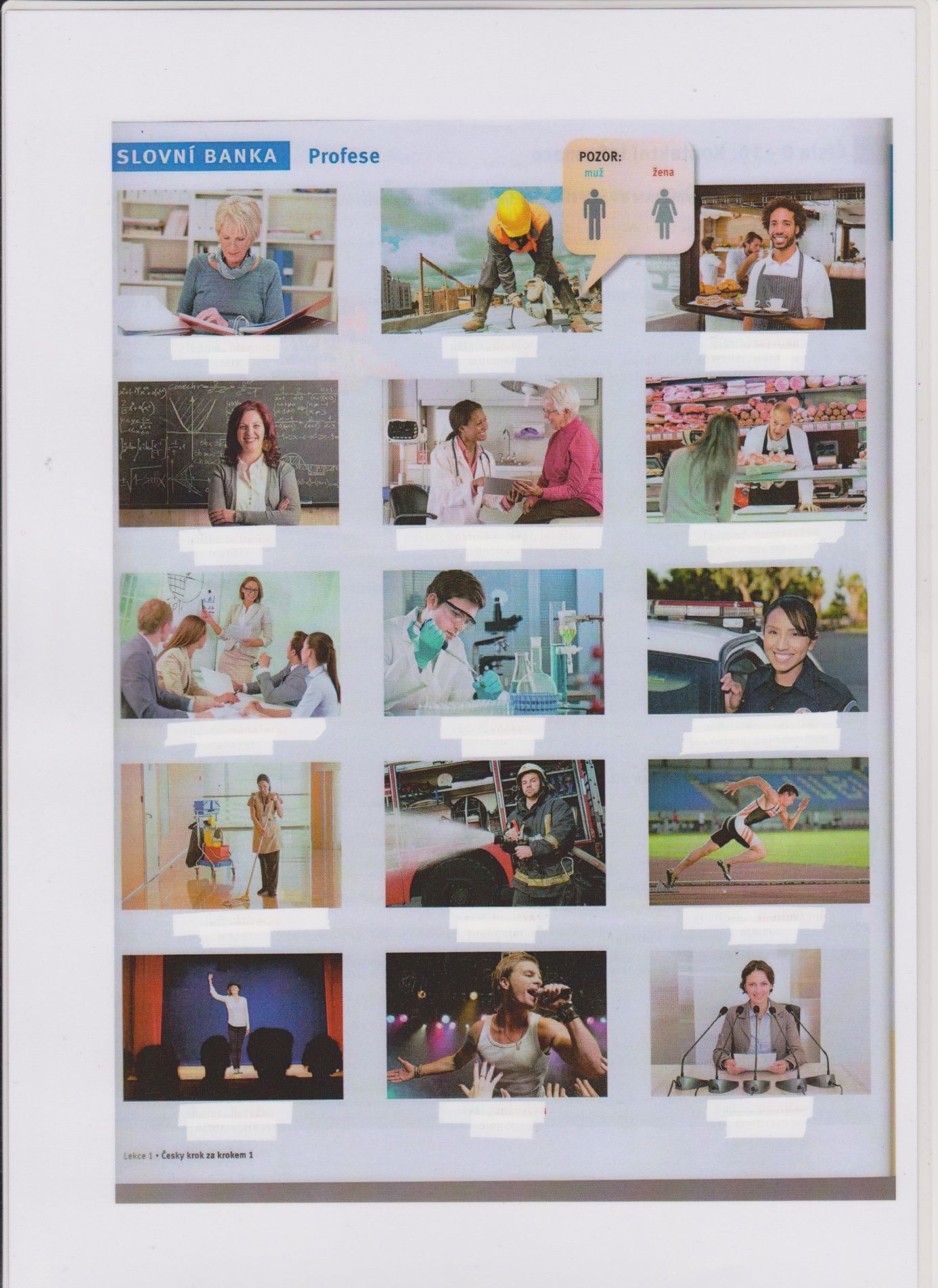 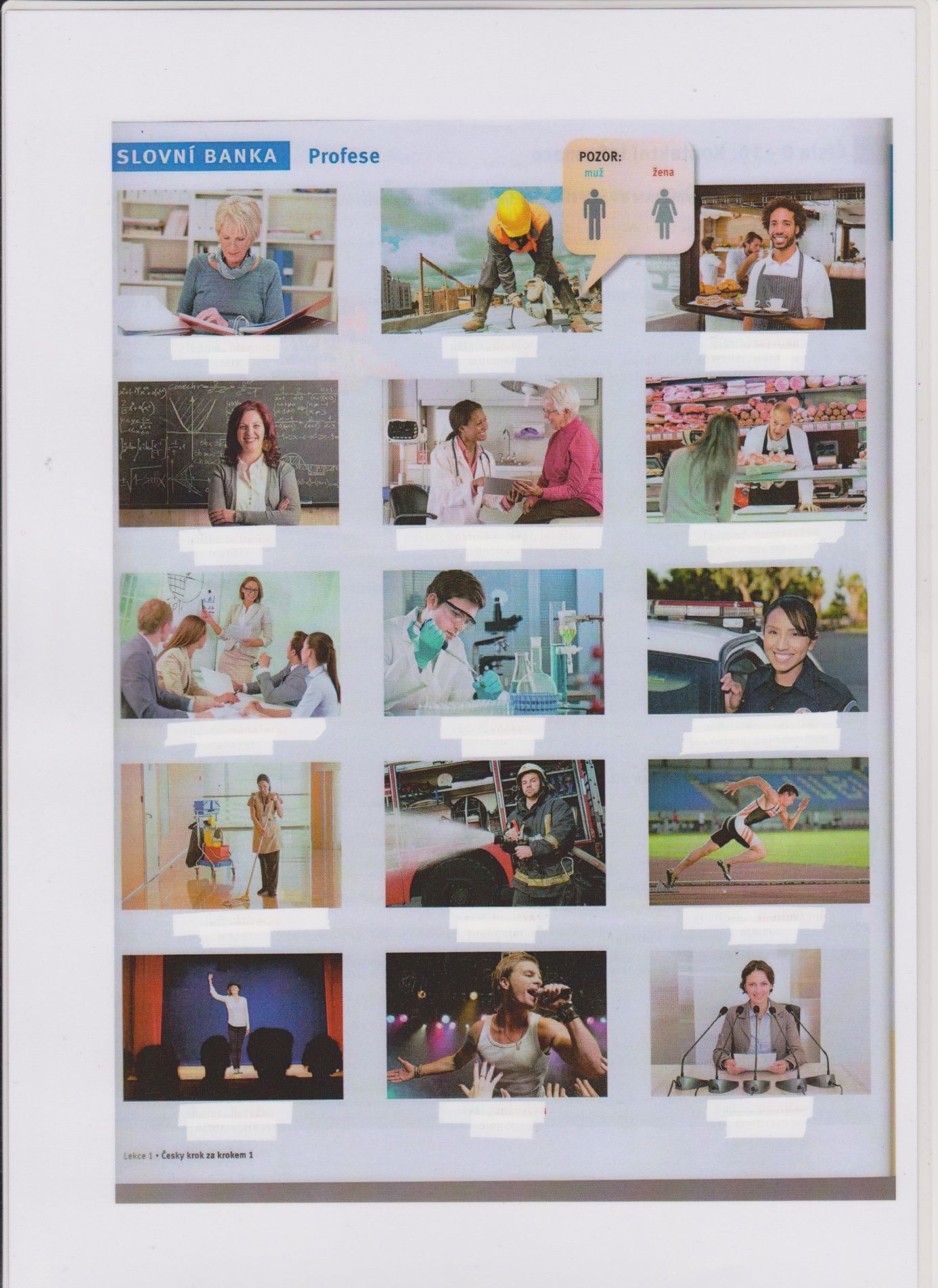 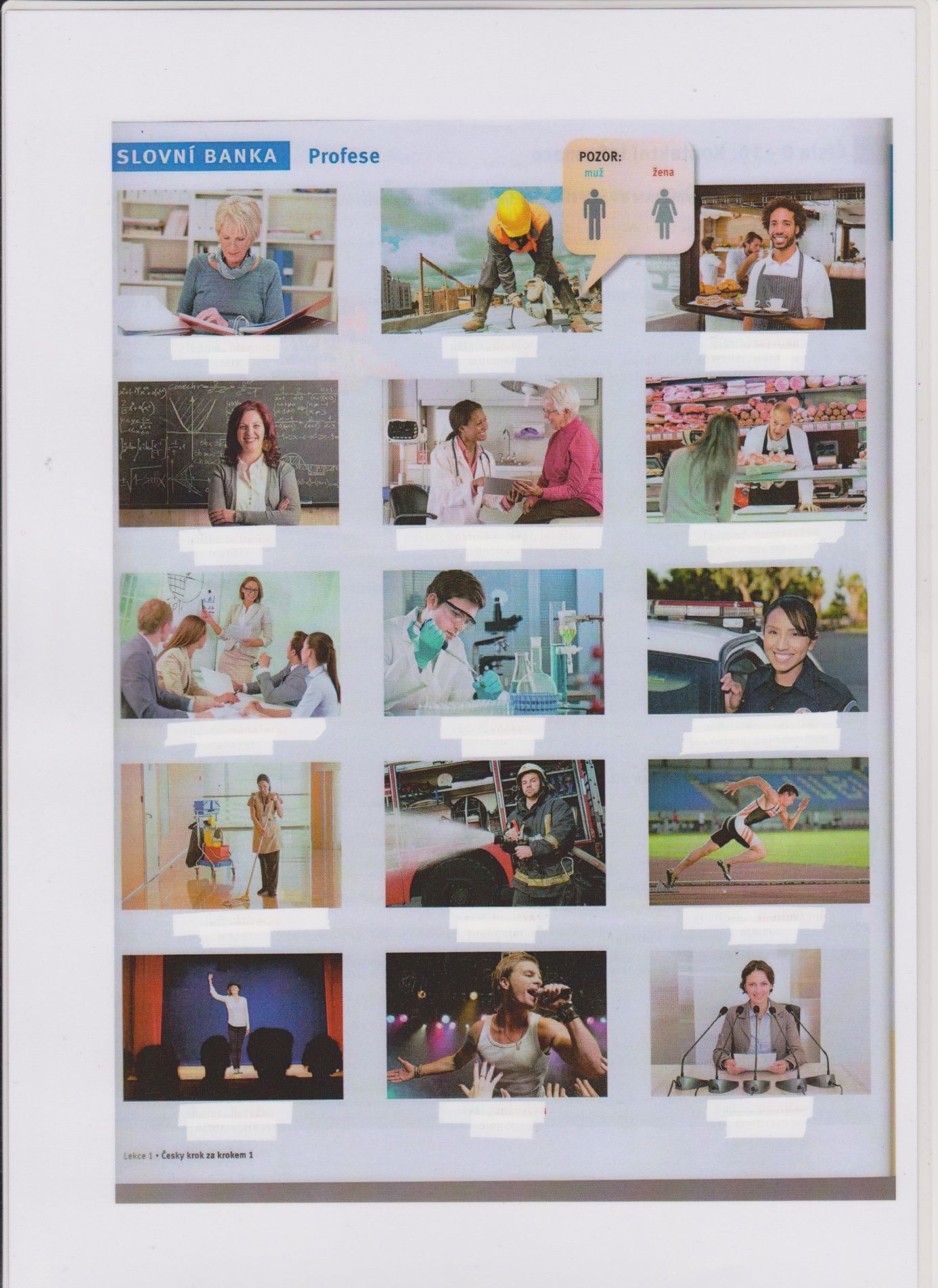 Robert
Mia
Libor
Max
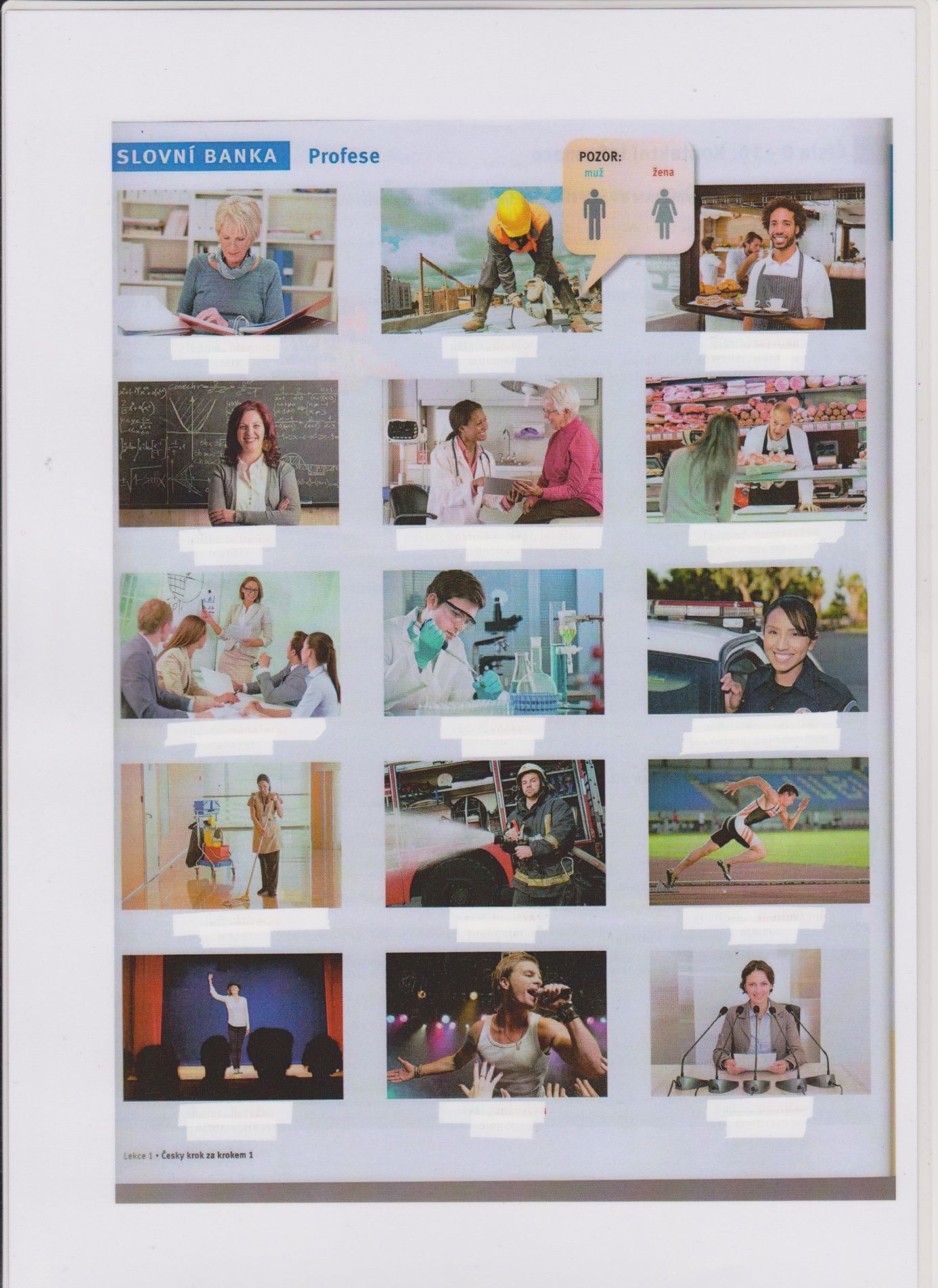 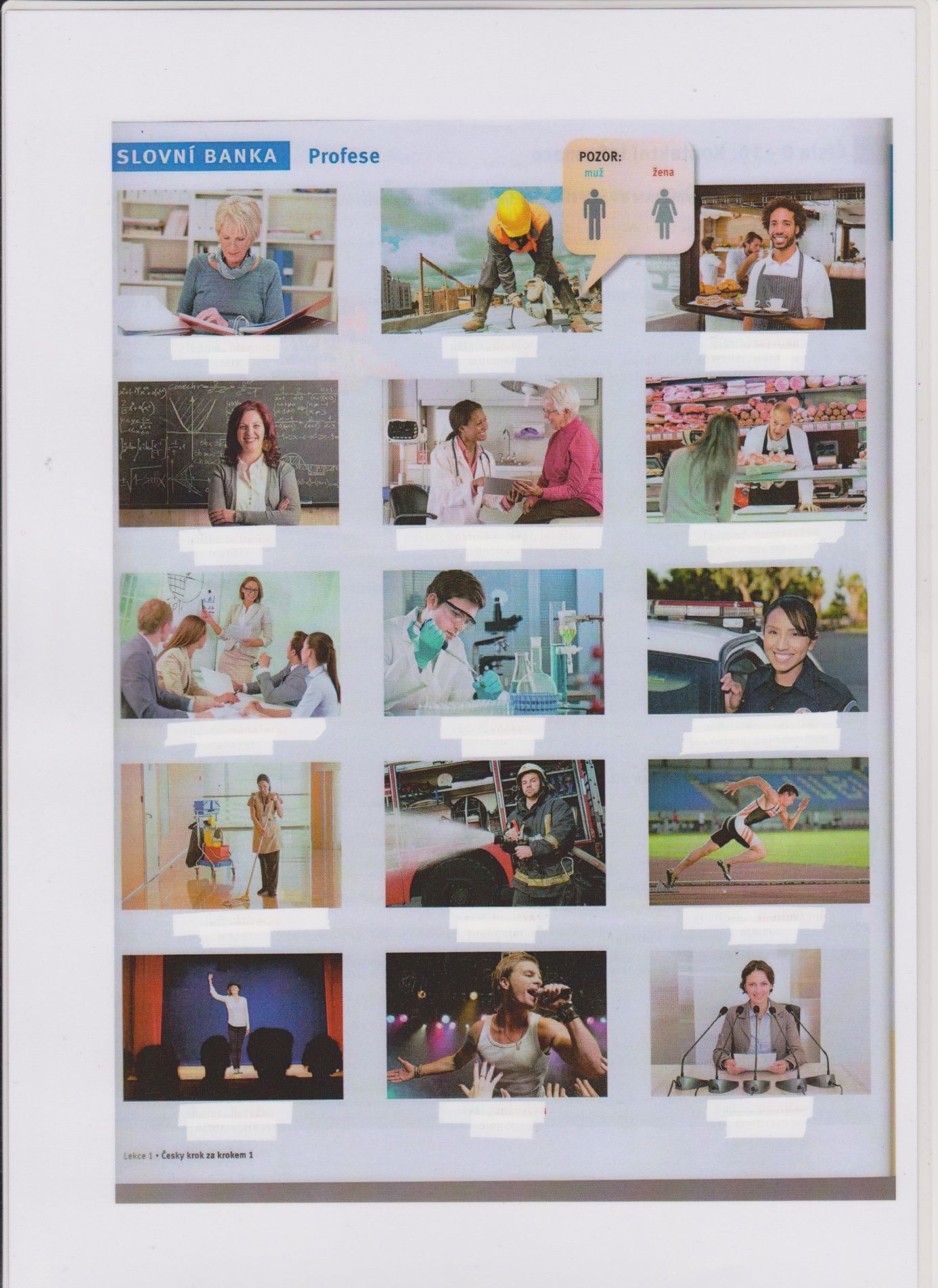 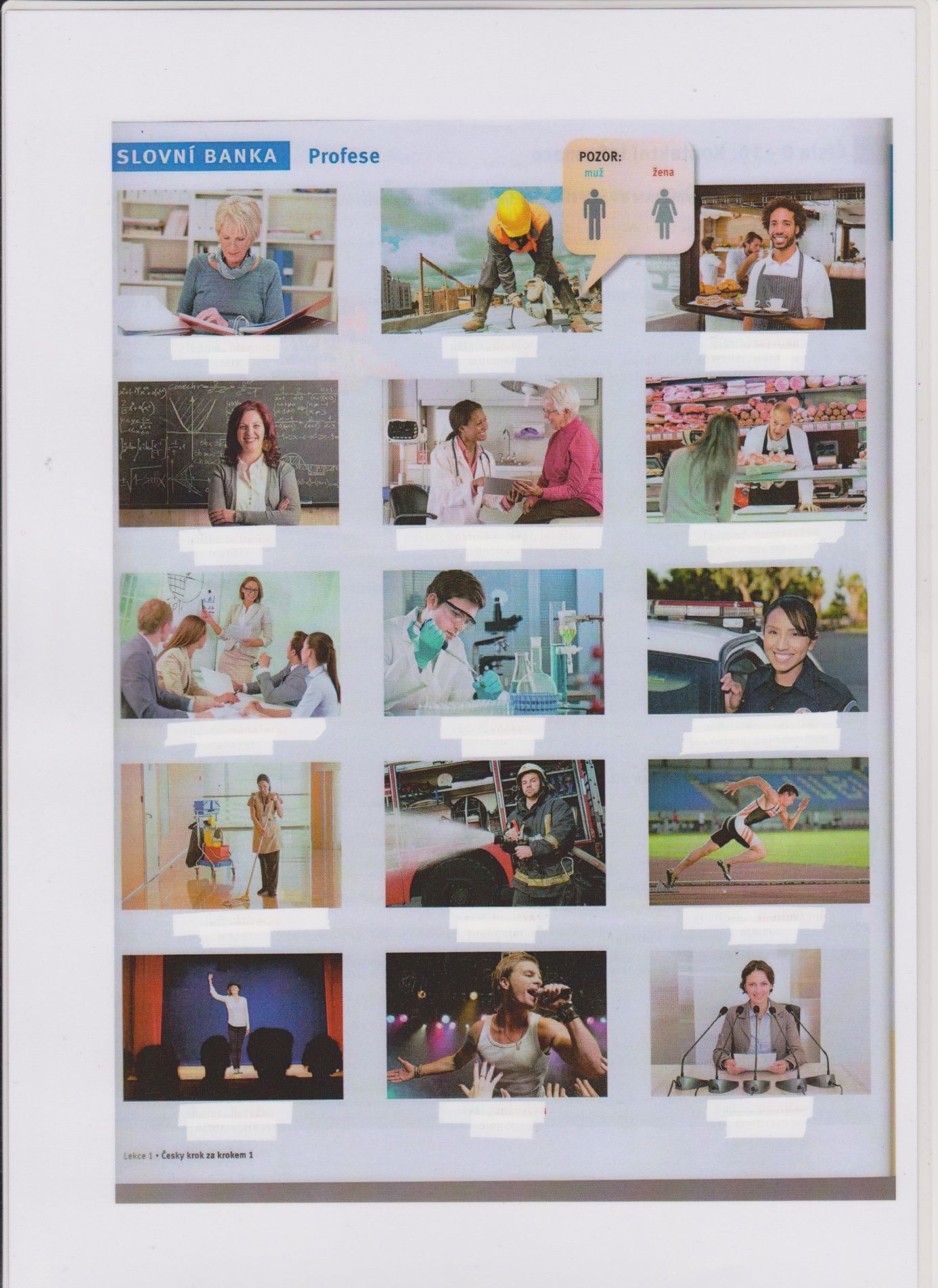 Marta
Ella
Petr
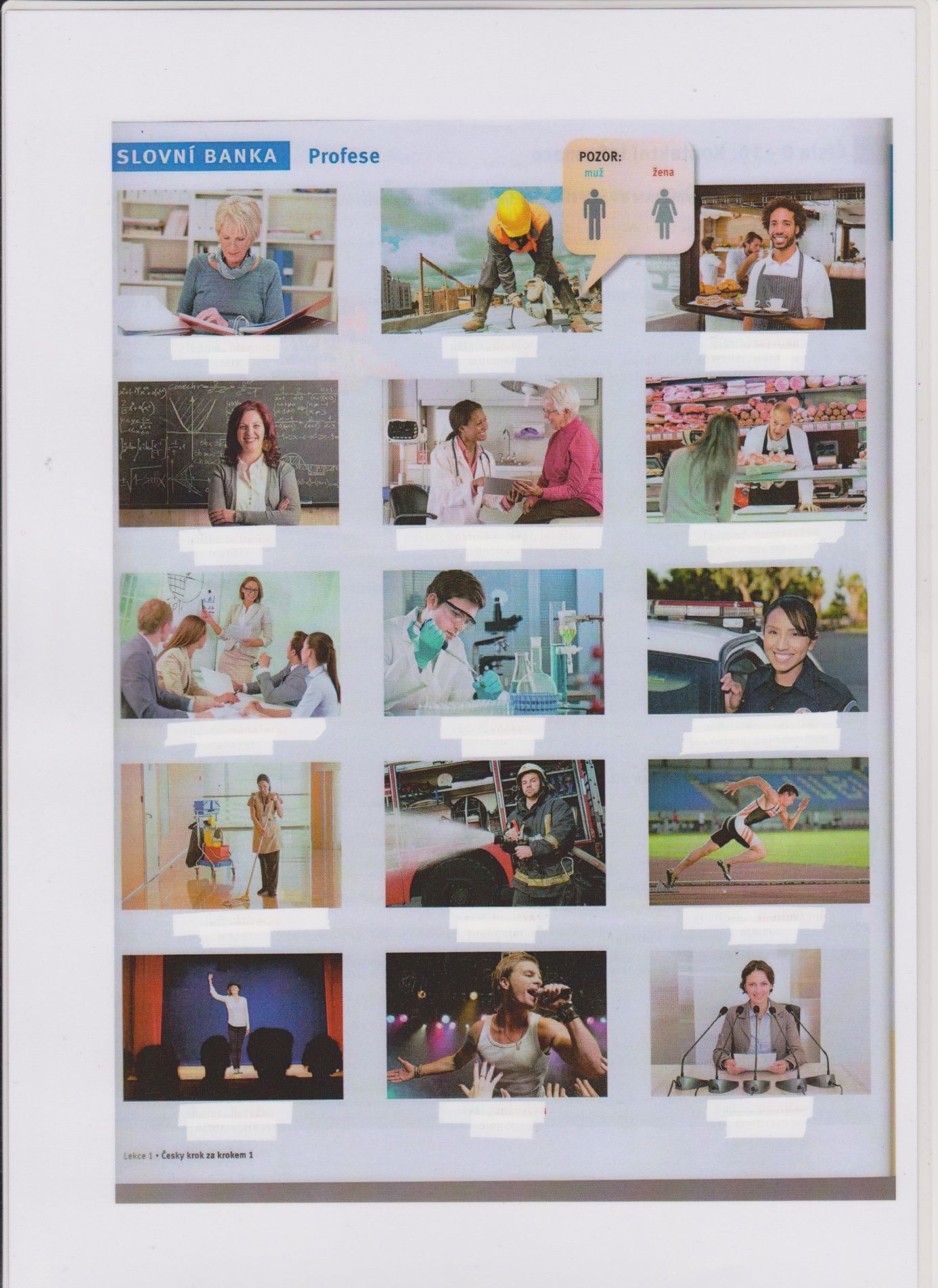 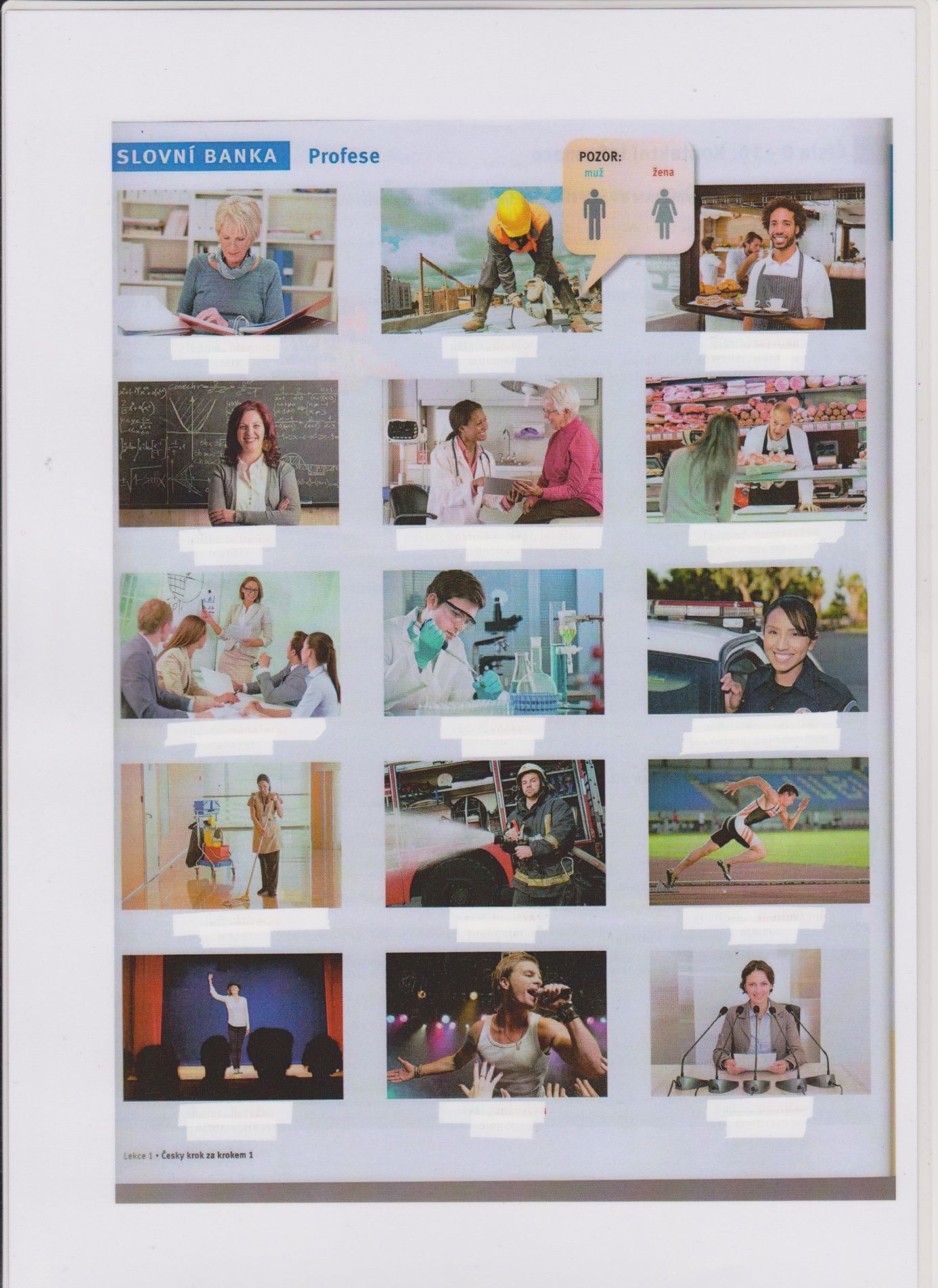 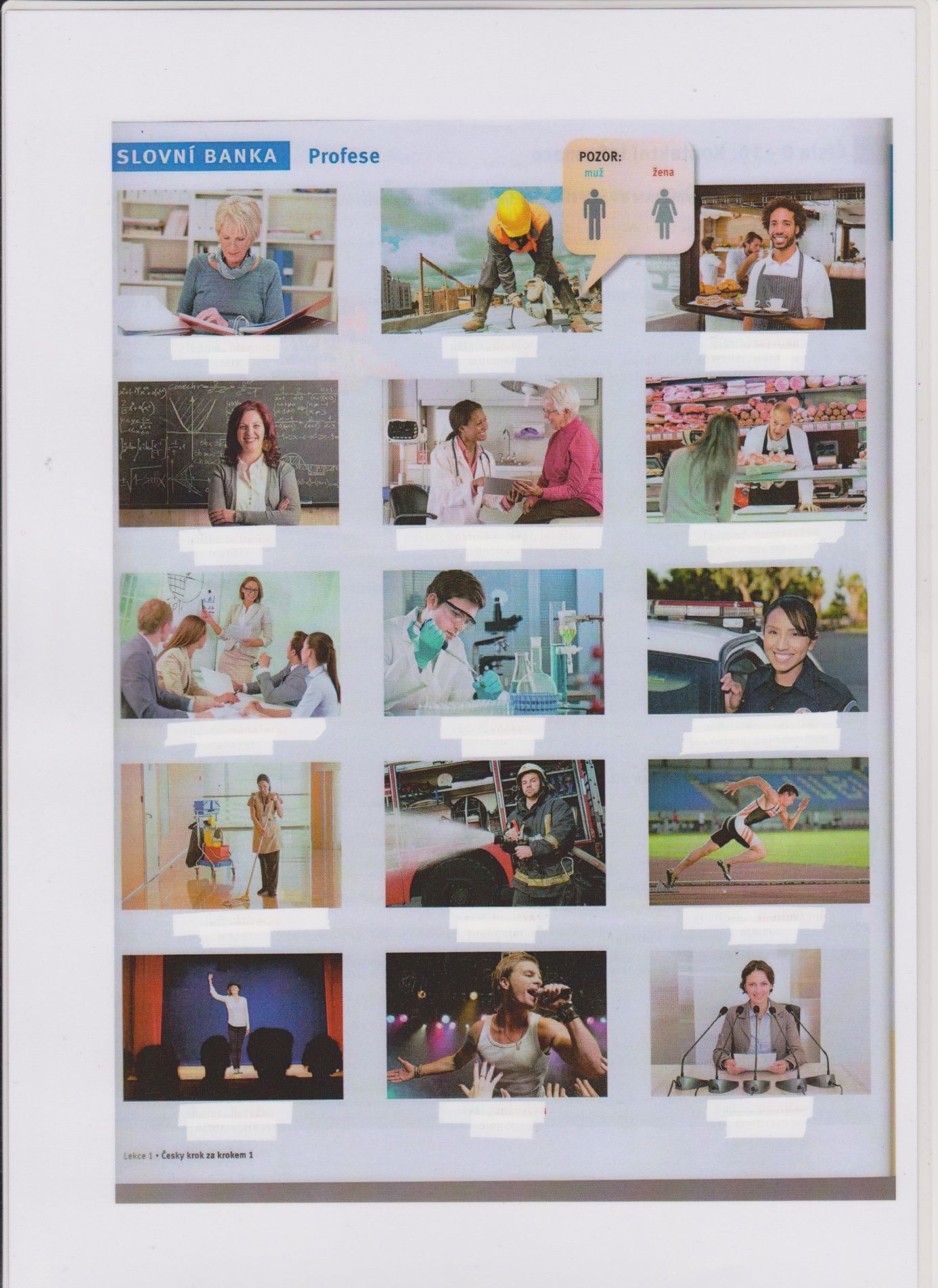 Klára
Iva
Dan
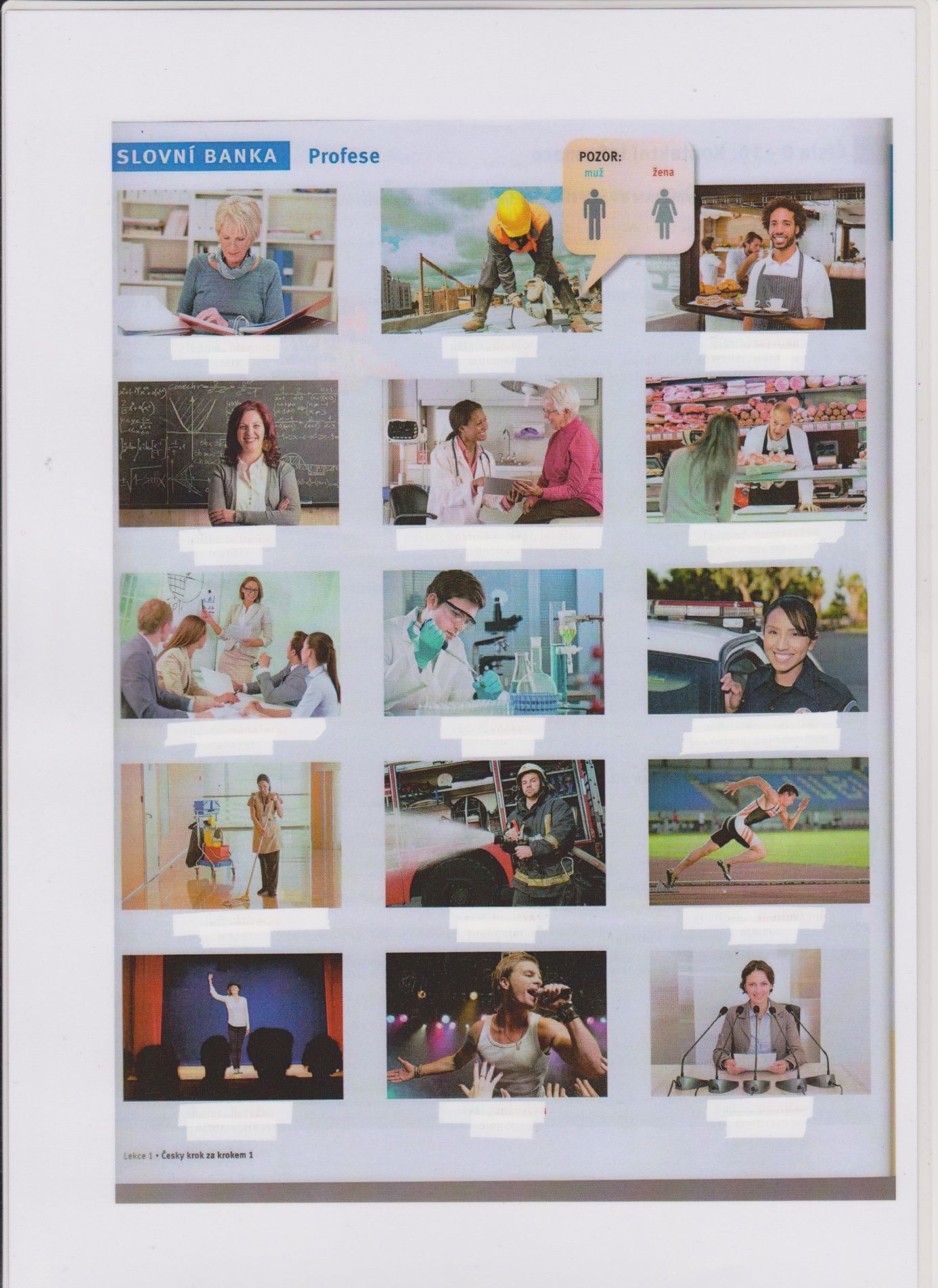 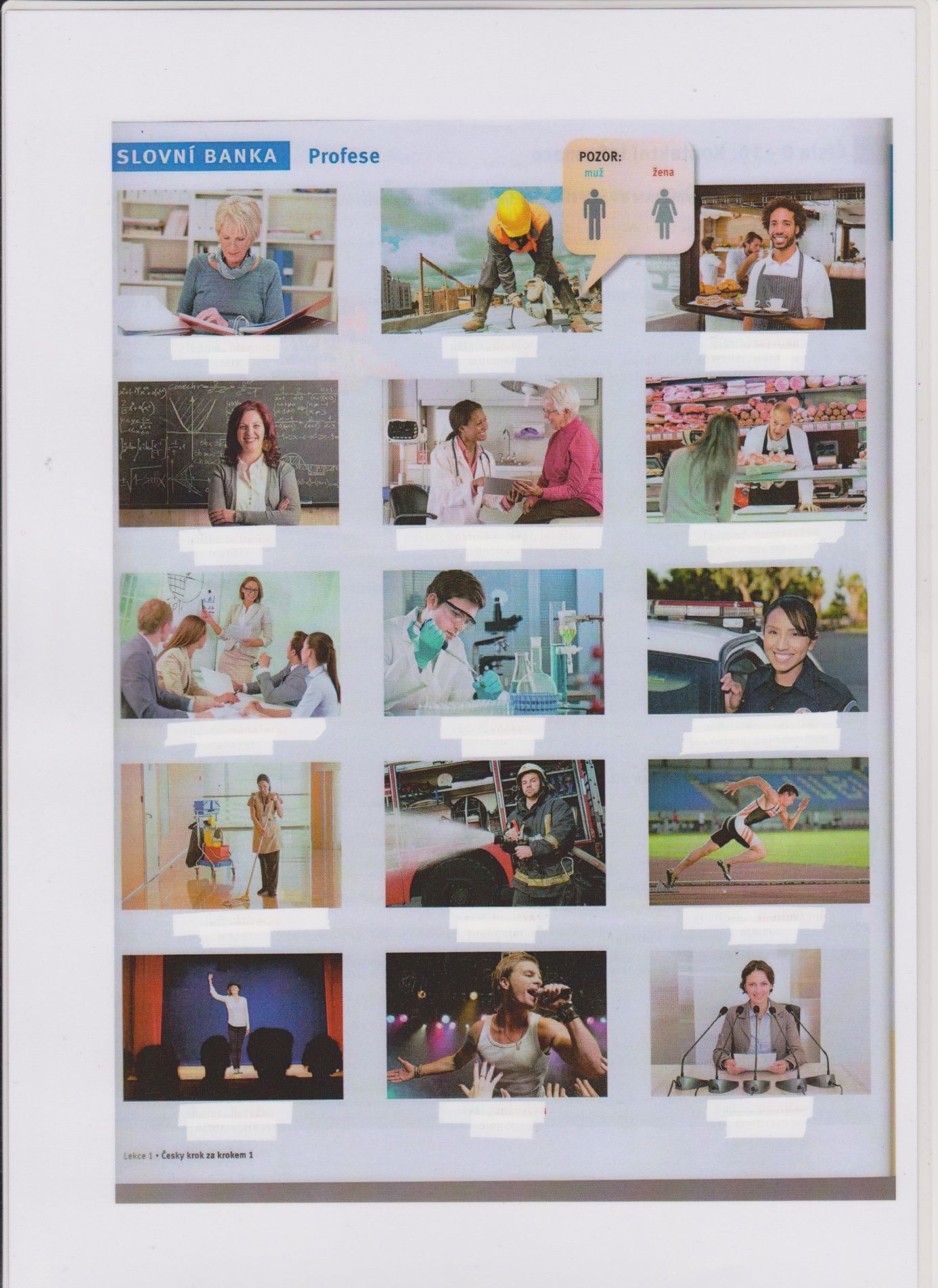 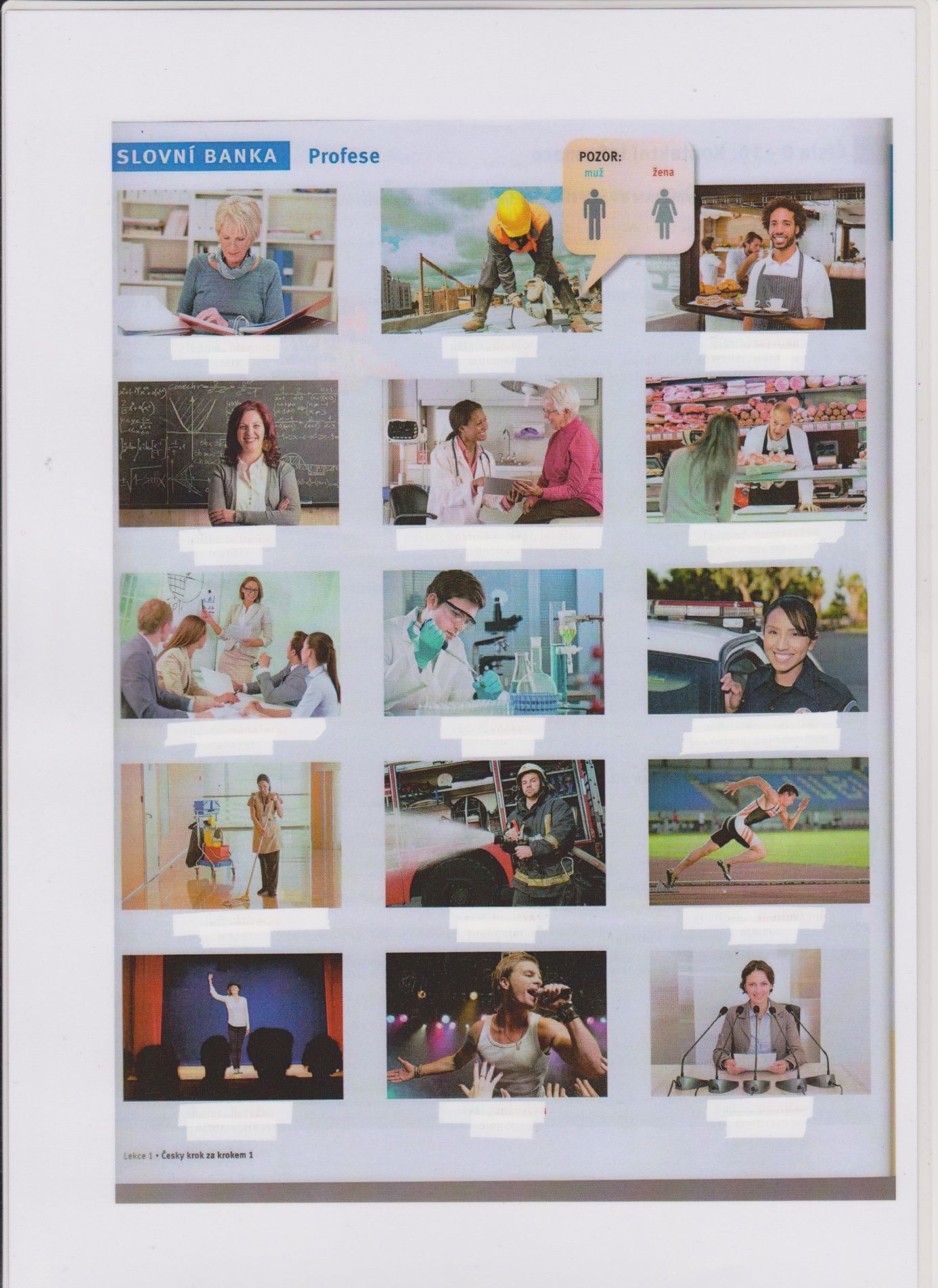 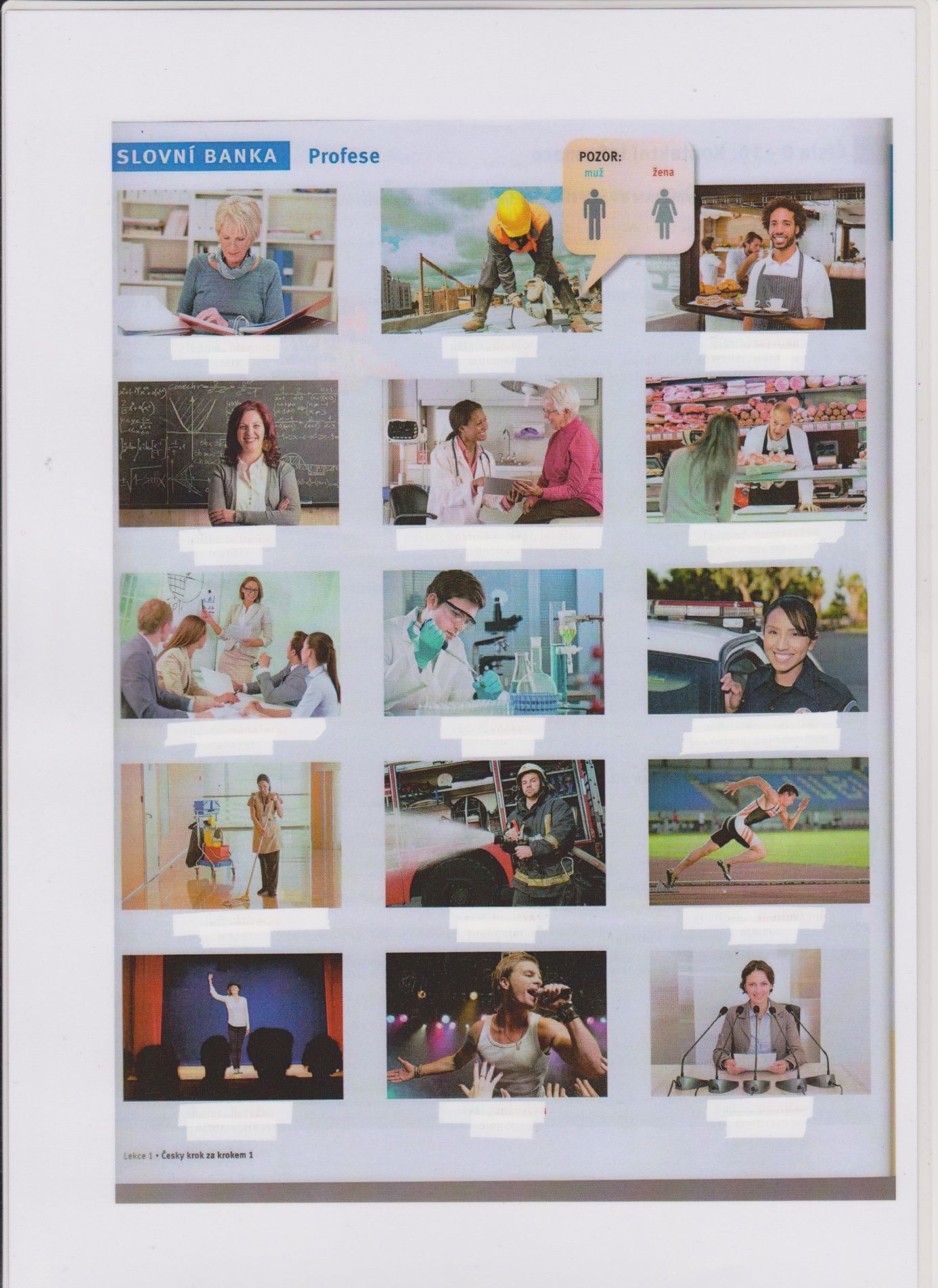 Inna
Patrik
Leoš
Petra